Military Sexual Trauma (MST): Recognition, seeking services, and moving forward
Alycia Zink, PhD
Military Sexual Trauma Coordinator/Women’s Trauma Services Coordinator
VA Puget Sounds Health Care System
Brief description of your presentation:
This presentation will provide an overview of Military Sexual Trauma (MST) including definitions, statistics, and aspects of sexual trauma that are unique to military service. The presenter will also discuss common reactions to sexual trauma, including mental health conditions such as PTSD. Lastly, the presentation will provide a brief overview of the types of mental health treatments available for sexual assault survivors.
Objectives
Participants will be able to specify aspects of sexual trauma that are unique to military settings

Participants will be able to identify common short-term and long-term reactions to sexual trauma.

Participants will be able to identify at least one form of treatment available to Veterans with MST.
Disclaimer
Dr.  Alycia Zink is a staff psychologist serving as the Military Sexual Trauma Coordinator and Women’s Trauma Services Coordinator with the PTSD Outpatient Clinic at VA Puget Sound Health Care System, American Lake Division. The information presented here includes information obtained from the National MST Screening & Treatment Data and 
Maketheconnection.net.
[Speaker Notes: Please be advised  this talk will be discussing issues related to sexual violence. Some information may lead to emotional reactions for some individuals. Please make the best choice for your self when deciding if this workshop would be beneficial for you and let me know if there is anything I can do to support you.]
Objective 1
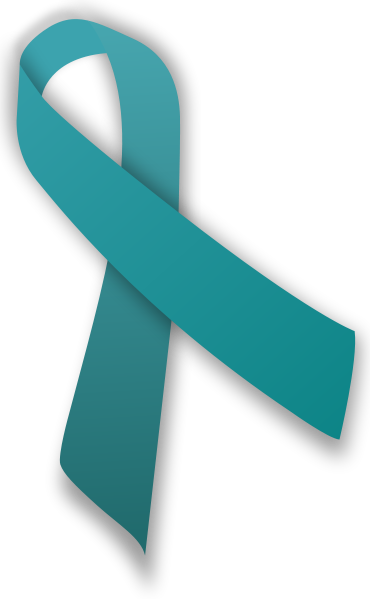 What is Military Sexual Trauma?
What is Military sexual Trauma (MST)?
Military Sexual Trauma (MST) is a term used by the VA and refers to a broad range of experiences from sexual harassment to sexual assault.
Sexual harassment is defined as repeated, unwanted verbal or physical contact that is sexual in nature and considered intimidating or threatening.
Sexual assault refers to attempted rape, fondling or unwanted sexual touching, forcing a victim to perform sexual acts, or penetration of the victim’s body, also known as rape.
[Speaker Notes: Federal law (US Code) gives VA its definition of MST– it’s officially “physical assault of a sexual nature, battery of a sexual nature, or sexual harassment which occurred while the veteran was serving on active duty, active duty for training or inactive duty for training.”  Sexual harassment is defined as “repeated, unsolicited verbal or physical contact of a sexual nature which is threatening in character.”  In this definition, there is no reference to location, identity of perpetrator, etc., meaning that experiences that happened while someone was on or off duty, on or off base, or perpetrated by strangers, friends, intimate partners, civilians or fellow Servicemembers would all constitute MST.]
Types of MST experiences:
Threatening or offensive remarks about someone’s body
Threatening and unwelcome sexual advances
Unwanted touching or grabbing
Unwanted sexual penetration with an object or body part
Physically forced into participation
Unable to consent to sexual activities (under the influence of drugs, alcohol, etc.)
Pressured or coerced into sexual activities
[Speaker Notes: (e.g., with threats of consequences or promises of rewards; as part of hazing experiences)]
What is MST?
The experiences listed on the previous slide must occur during the Veterans military service

The identity of the perpetrator does not matter

It does not need to have been reported to the military or civilian law enforcement
[Speaker Notes: This means MST can happen on or off base, perpetrators may be civilian, reserves, or active duty]
How common is MST: National Stats FY19
[Speaker Notes: Veterans Ever Screened Positive for Military Sexual Trauma (MST)
Date Range for Veterans Receiving Care: 2018-05-03 - 2019-05-02
Data Refreshed: 05/03/2019

Rates are increasing over the previous fiscal years ~2% increase over FY2018]
Washington State MST Statistics FY19
[Speaker Notes: Veterans Ever Screened forMilitary Sexual Trauma 
(663) Puget Sound, WA HCS All Veterans Data Refreshed: Date Range for Veterans Receiving Care: 2018-05-03 - 2019-05-02
Date refreshed 5/3/19

Rates are showing a decrease ~1%

How often do sexual assaults happen?
Estimating rates of sexual violence against women is a difficult task. Many factors stop women from reporting these crimes to police and to interviewers collecting statistics on the rate of crime in our country. Women may not want to report that they were assaulted because it is such a personal experience, because they blame themselves, because they are afraid of how others may react, and because they do not think it is useful to make such a report. However, there are statistics that show sexual assault is a problem in our country. 

For example:
A large-scale study conducted on several college campuses found that one of every five women reported that they had been raped in their lifetime. 

The National Crime Victimization Survey estimated that one half of a million (or 500,000) sexual assaults occurred in the U.S. in one year, from 1992 to 1993. Of those assaults, about three of ten were completed rapes and an additional three of ten were attempted rapes. (6/10 assaults)

Some evidence that rates of sexual violence are higher among the armed forces

In fiscal year 2016, 4.3 percent of active duty women and 0.6 percent of active duty men indicated experiencing sexual assault in the year prior to being surveyed. These rates represent a statistically significant decrease from the rates of sexual assault measured in the 2014 RAND Military Workplace Survey]
Puget Sound Area MST Statistics FY19
[Speaker Notes: Rural areas appear to have more equal reporting of MST across genders, empathizing the need to ensure that assessing for MST also be a high priority among male Veterans? And yet have nearly have the % of Positive screens????

May also be a function of having gender specific treatments (Women’s health clinics in main facilities)

(663) Seattle, WA
9.62%
(663A4) American Lake, WA
8.47%
(663GA) Bellevue, WA
4.56%
(663GB) Bremerton, WA
6.65%
(663GC) Mount Vernon, WA
5.66%
(663GD) South Sound, WA
4.47%
(663GE) North Olympic Peninsula, WA
5.45%
(663HK) Puget Sound, WA - Mobile
4.80%]
Some distinctions
The term “MST” is used by the VA to describe experiences that may need medical or mental health treatment

The term MST is not necessarily used by DoD or local law enforcement

MST is not really a “diagnosis”, it is an event someone experiences
	Individuals may have different reactions to MST
[Speaker Notes: The term “MST” is was originally developed by the VA to describe experiences that may bring Veterans into treatment
The term MST is not used by DoD or local law enforcement
The DoD defines and responds to sexual harassment and assault separately, in line with distinctions made in the military and civilian criminal justice systems.]
Why is MST so common?
In 2012, the CDC identified a number of risk factors associated with the perpetration of sexual violence, including:
Individual Risk Factors
Alcohol and drug use
Lack of empathy
General aggressiveness and acceptance of violence
Preference for impersonal sex and sexual-risk taking
Exposure to sexually explicit media
Hostility towards women
Adherence to traditional gender role norms
Hyper-masculinity
Community Factors
Lack of institutional support from police and judicial system
General tolerance of sexual violence within the community
Weak community sanctions against sexual violence perpetrators

Societal Factors
Societal norms that support sexual violence
Societal norms that support male superiority and sexual entitlement
Societal norms that maintain women’s inferiority and sexual submissiveness
Weak laws and policies related to sexual violence and gender equity
[Speaker Notes: Many of these factors are even more common among the armed forces
https://www.cdc.gov/violenceprevention/sexualviolence/riskprotectivefactors.html]
Meachelle’s story
https://www.youtube.com/watch?v=L2oqvq2t-Yo&feature=youtu.be
[Speaker Notes: Sexual harassment video stop at 2’ 25”


https://maketheconnection.net/stories/528

First video 1 minute 19s
2 07]
Ana’s story
https://maketheconnection.net/stories/696
Questions?
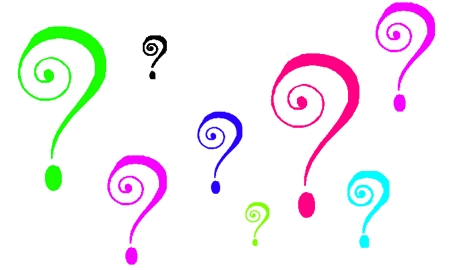 Objective 2
Reactions to MST
Carla’s Story
https://www.youtube.com/watch?v=J-MWsoumLGU
Common Reactions and Symptoms
Shock
Fear
Anxiety
Anger
Shame
Guilt
Depression
Alcohol or substance use
Feeling edgy
Grief
Physical pain/ injury
Being easily startled
Suicidal Thoughts
Headaches
Rapid heart beat
Problems sleeping
Difficulty breathing
Poor concentration
Feeling numb or detached
Difficulties with trust 
Decreased self-esteem
Lack of intimacy
Changes in eating
Nausea
Nightmares
[Speaker Notes: This is not an all inclusive list]
Is it normal?
These symptoms are NORMAL reactions to difficult circumstances

It is important to talk to someone if these reactions persist

If seeking help, mental health providers will assist in discussing symptoms and to identify the type of treatment that is the best for the symptoms being expereinced
Symptoms and diagnoses
Individuals may experience some or all of the symptoms noted previously

Diagnoses are made based on the unique reactions each individual experiences

Common examples of diagnoses following MST include:
Major Depressive Disorder, Post-traumatic stress disorder,  Alcohol Use Disorder, Obsessive-Compulsive Disorder
Some individuals may have more than one diagnosis
These diagnoses are treatable
Veterans stories
https://www.youtube.com/watch?v=2R-SqtAhkj8
[Speaker Notes: https://maketheconnection.net/stories/735

End at 2’ 12”]
Questions?
Objective 3
What is being Done for Survivors?
What is the Department of Defense Doing?
Information about the Department of Defense’s current efforts related to sexual assault in the military is available at www.myduty.mil and www.sapr.mil
25
[Speaker Notes: Although we do not include information about DoD’s response to sexual assault and sexual harassment in this presentation, trainees often raise questions about these issues.  Presenters may wish to visit these DoD websites or check out slides from presentations DoD has made on MST Support Team training calls:
https://vaww.portal.va.gov/sites/mst_community/section_pages/Provider-Training-Education/Teleconference-Training-Series.aspx]
The two faces of the VA
The Veterans Administration is actually made of two separate agencies:

Veterans Benefits Administration (VBA)

Veterans Hospital Administration (VHA)
What is VBA Doing?
Veterans can file a claim to receive compensation for any MST-related injuries or disabilities that began or got worse during their military service

The Veterans Benefits Administration (VBA) is responsible for handling these claims	
More information is available at http://www.benefits.va.gov/BENEFITS/factsheets/serviceconnected/MST.pdf 

Every VBA Regional Office has a male and female MST Coordinator who can assist Veterans with MST-related claims
27
What is VHA Doing?
Universal screening 
Free MST-related care (medical and mental health)
MST Coordinator at every VA Medical Center (VAMC)/Healthcare System (HCS) 
National MST Support Team, to continue improving VHA’s response to MST 
Education and training of staff
Outreach to Veterans
28
[Speaker Notes: Data from screening used at the beginning and informs clinical practice]
Meeting with a mental health professional
Veterans need to first register with the VA closest to their home location

Some facilities/sites have different ways of accessing mental health. In most sites, there is same day access meaning that a Veteran can walk in and request to see someone in mental health that day.

Many facilities also have mental health providers on Primary Care Team or in Women’s Specialty Clinics
Mental Health Treatment
The first visit with mental health is called an “intake”.  This appointment is designed to help ensure that that the provider is able to tailor treatment to the unique needs of each Veteran


During this appointment, the provider will ask about background information and current symptoms.  Based on this information, the provider will provide the diagnosis
Mental Health Treatment
Based on the diagnosis and what the Veterans would really want to get from treatment, a “treatment plan” will be developed. 

The treatment plan will include the different types of treatments that will assist the Veteran in getting what they want from treatment. 

It will include options for an evidenced-based treatments specifically designed to treat the symptoms that are bringing the Veteran into treatment

This is a collaborative process seeking to make sure that the available treatments meet the Veterans needs
Type of treatment available from the VA
Psychotherapy
Group 
Individual
Medication Management
Outpatient and Inpatient
[Speaker Notes: Medication management is most effective when combined with psychotherapy.

Not all psychotherapies are created equal, some have been shown to be more effective than others.  However, individual difference]
Evidenced Based Treatments for PTSD
Prolonged Exposure
https://youtu.be/rHg_SlEqJGc

Cognitive Processing Therapy
https://youtu.be/Jqj5zDbkPxY
Other psychotherapies with promise
DBT
ACT
Narrative exposure
EMDR
Robert’s Story
https://maketheconnection.net/stories/735
Washington State VA MST Coordinators
Spokane VAMC
Dawn Gray, LICSW 
4815 N Assembly St 
(BHS-116)
Spokane, WA 99205
(509) 434-7281 
Dawn.Gray3@va.gov

Jonathan M. Wainwright VAMC
Eric Hollen, LMSW 
77 Wainwright Dr
Walla Walla, WA 99326
(509) 946-1020 
Eric.Hollen@va.gov

Julia Sewell, LICSW 
VA Puget Sound HCS
1660 S. Columbian Way (S-116)
Seattle, WA 98108
(206) 277-1816 
Julia.Sewell@va.gov 

    Alycia Zink, PhD
VA Puget Sound HCS
9600 Veterans Drive SW
(61-116A)
Tacoma, WA 98493
(253) 583-3568
Alycia.Zink@va.gov
Washington (Seattle Regional Benefit Office)
Rochelle MantanonaRochelle.M.Mantanona@va.gov

Robert KohlerRobert.Kohler@va.gov

Eileen JordanEileen.Jordan@va.gov
Addittional Resources
DoD
https://www.safehelpline.org/
VA
Make the connection
http://vaww.mst.va.gov.
Community
https://www.findsafety.org/
#Notinvisible
1in6
https://www.nwnetwork.org/
[Speaker Notes: These are just a few of the available resources]
Referrences
Tharp,  A.T., DeGue, S. Valle, L.A.,  Kathryn A. Brookmeyer, K.A., Massetti, G.M., Matjasko, J.L. (2012).  A Systematic Qualitative Review of Risk and Protective Factors for Sexual Violence Perpetration, Trauma, Violence, and Abuse Volume: 14 (2), 133-167. 
Stander, V.A. & Thomsen, C.J. (2016). Sexual Harassment and Assault in the U.S. Military: A Review of Policy and Research Trends MILITARY MEDICINE, 181, 1-20.

https://www.cdc.gov/violenceprevention/sexualviolence/riskprotectivefactors.html